itss
Fait par Sandrine Labbé
Phtirius pubis
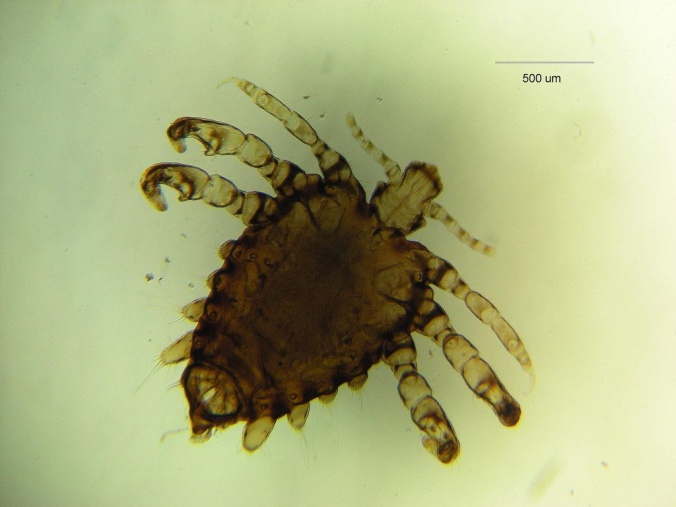 Nom : morpion
Autres nom : poux du pubis
Nom scientifique : phtirius pubis
Type d’organisme : arthropode
Symptômes : gratte
Traitement : crèmes, lotions ou shampoings
Vph
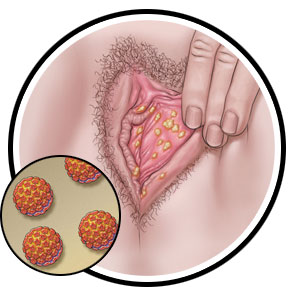 Nom : papillonmavirus humain
Autres nom : papillome humain
Nom scientifique : vph
Type d’organisme : virus
Symptômes : vérrue, risques de cancer
Traitement : cryothérapie (azote liquide), crèmes
VHS-II
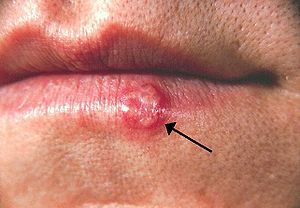 Nom : herpès
Autres nom : herpès simplex
Nom scientifique : VHS-II
Type d’organisme : virus
Symptômes : picotement, brulure ou démangeaisons 
Traitement : antiviraux
Trichomonas vaginalis
Nom : vaginite
Autres nom : trichomonas vaginale
 nom scientifique : trichomonas vaginalis
Type d’organisme : trichomonase
Symptômes : augmentation de sécrétions vaginale, qui peuvent sentir
Traitement : antibiotiques
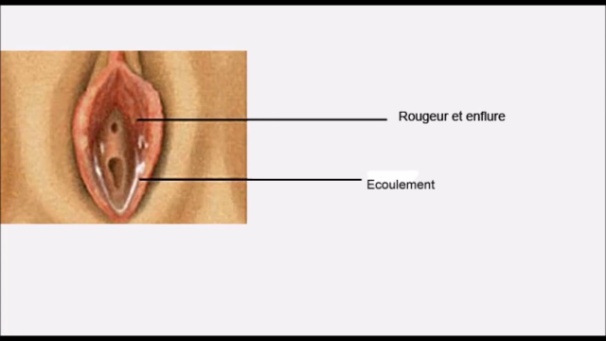 VHB
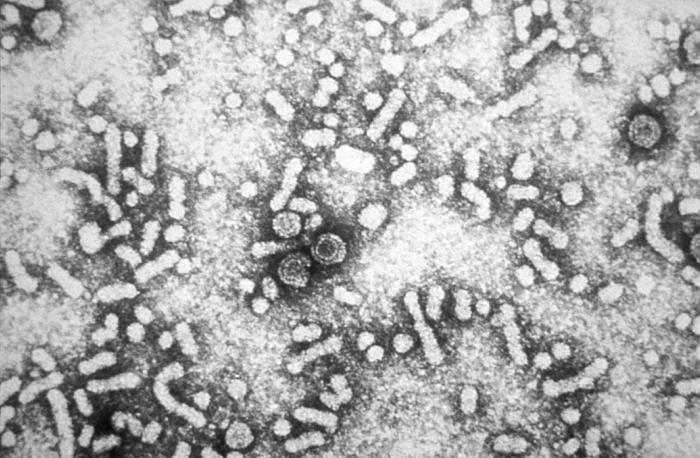 Nom : hépatite B
Autres noms : jaunisse
Nom scientifique : VHB
Type d’organisme : virus
Symptômes : fatigue inexpliqué, pertes d’appétits et vomissement
Traitement : aucun
VIH
Nom : l’immunodéfience humaine
Autres noms : sida
Nom scientifique : VIH
Type d’organisme : virus 
Symptômes : nausées, vomissement ou diarrhée, pertes de poids importants
Traitement : trithérapie
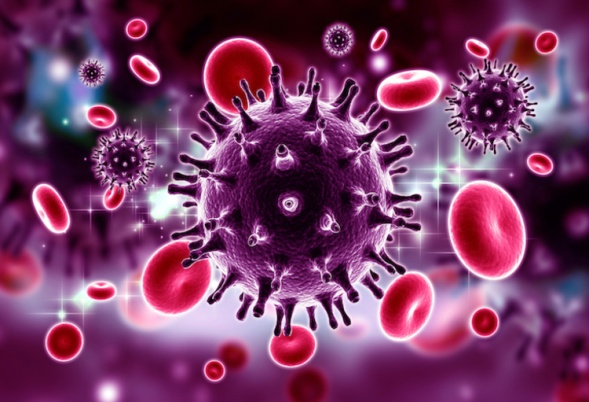 Chlamydia trachomatis
Nom : chlamydia
Autres noms : chlamadiose
Nom scientifique : chlamydia trachomatis
Type d’organisme : règne des monères
Symptômes : pertes vaginales anormales
Traitement : antibiotiques
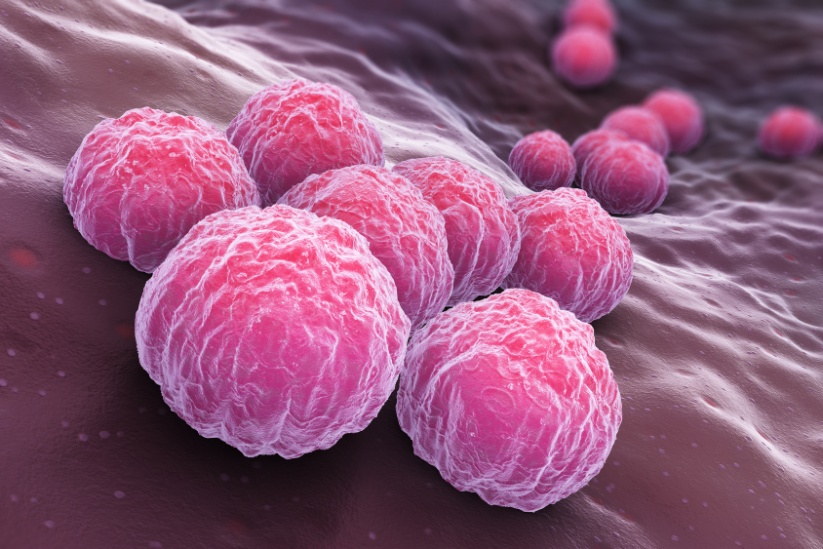 Neisseria gonorrhoeae
Nom : gonorrhé
Autres noms : gono
Nom scientifique : Neisseria gonorrhoeae
Type d’organisme : règne des monères
Symptômes : écoulement 
Traitement : antibiotiques
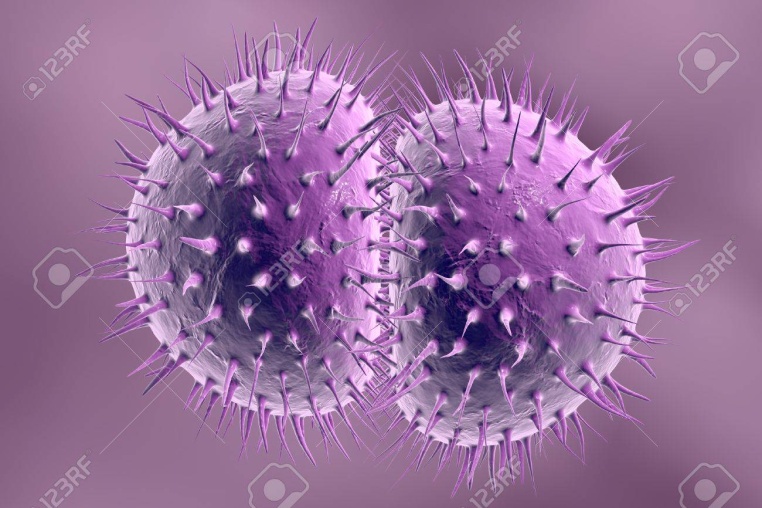 Treponema pallidum
Nom : syphilis
Autres noms : vérole
Nom scientifique : Treponema pallidum
Type d’organisme : règne des monères
Symptômes : maux de tête
Traitement : antibiotiques
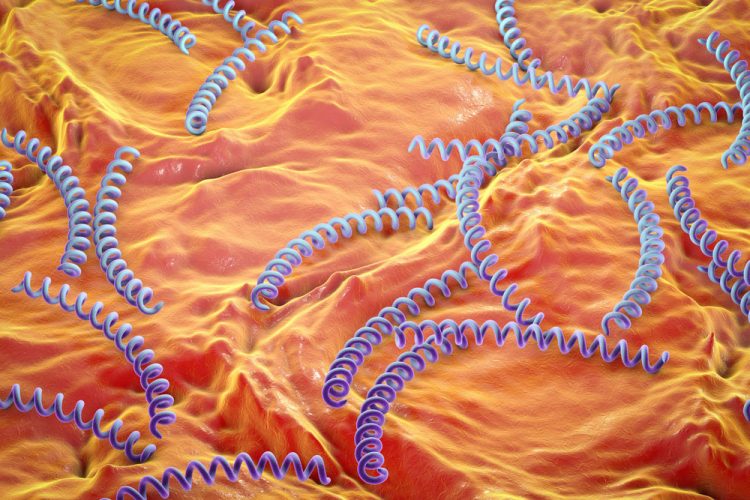